My Family Tree
Brooke Mize
Introduction
Newell’s Model
Structural constraints
Functional constraints
Environmental constraints
Task constraints 
Paternal family
Maternal family
Theoretical Perspective
Nature vs. Nurture
Newell’s Model
Individual Constraints:
Structural:
Related to body build
I.E. Height, weight, muscle mass, etc. 
Functional:
Relates to behavior
I.E. Anger, fear, excitement, motivation
Environmental Constraints:
Exist outside of the body
I.E. temperature, noise, humidity, etc.
Task Constraint:
Goals, equipment, rule structure
Ex. Curfew
Mom’s Side Related to Newell’s Model
Individual Constraints:
Structural:
Height from my mother’s side
Great grandmother was 4’9, grandmother is 4’10, mom is 4’11, and I am 5’2
Functional:
Motivation from my mother’s side
Push for school, more educational background 
Environmental Constraints:
Lived in a big city, many of opportunities for me
Task Constraints: 
Mom was very strict about a curfew, could not do many things socially
Dad’s Side Related to Newell’s Theory
Individual Constraints:
Structural:
Small feet from my father’s side
Dad is 6’2 and wears a size 8. 
Functional:
Anger & honesty from my father’s side
Very blunt family 
Environmental Constraints:
Lived in a small city, would have had less opportunities for me
Task Constraints:
No curfew
Theoretical Perspectives in MD
Nature vs. Nurture
Nature: Genetic
Nurture: Experience in the environment
Maturational Perspective:
Genetics are primarily responsible for motor development and environment has little effect
Information Processing:
Brain acts like a complex computer
Ecological Perspective:
Stresses the relationship between the individual, the environment and the task
Theoretical Perspectives Related to Mom’s Side
Nature:
Body stature: short and small
Small hands
Nurture:
Mom played volleyball and cheered, I ran….ALOT
Attitude/drive: gave me the focus to play sports, accomplish many things
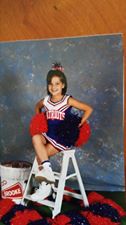 Theoretical Perspectives Related to Dad’s Side
Nature:	
Straight hair
Nurture:
Learned attitude from dad
In Conclusion
According to both theories,
Many qualities were inherited by both sides, but…
A lot of my qualities were gained in experiences
I.E. my brother